The Scenario Planner InterfaceIt is a little different than what you may be accustomed to.
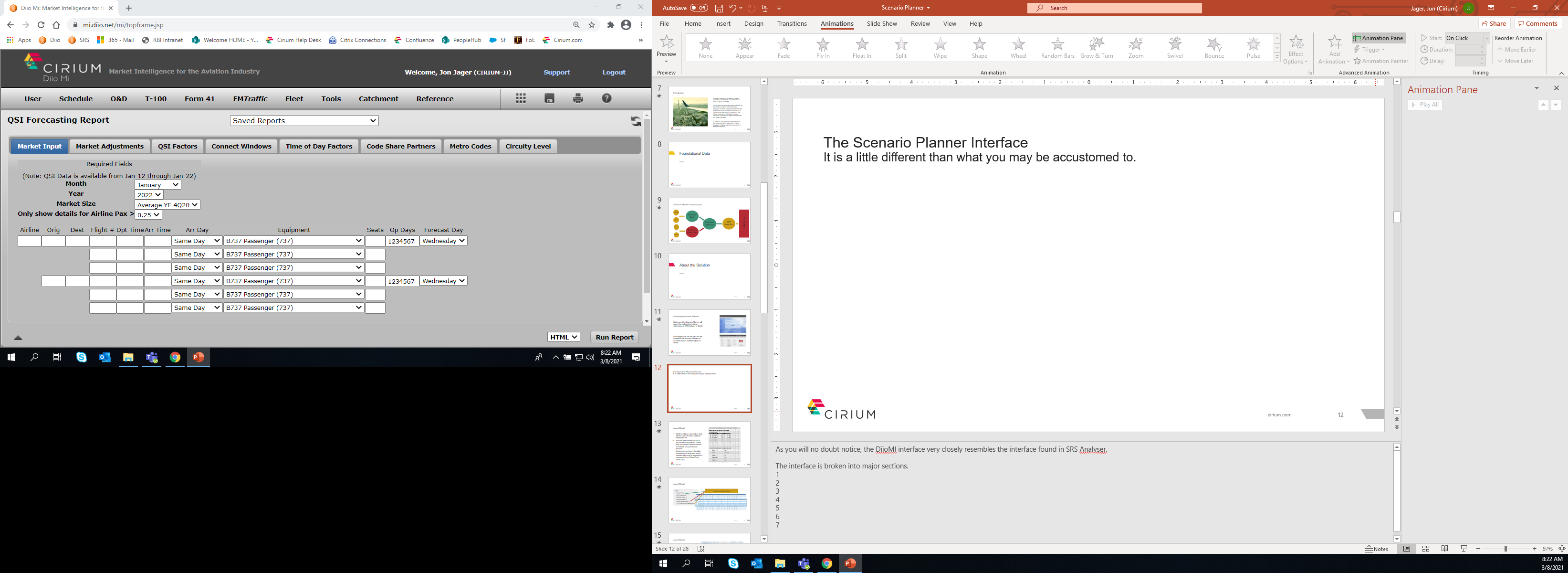 cirium.com
1
The Scenario Planner InterfaceMarket Input
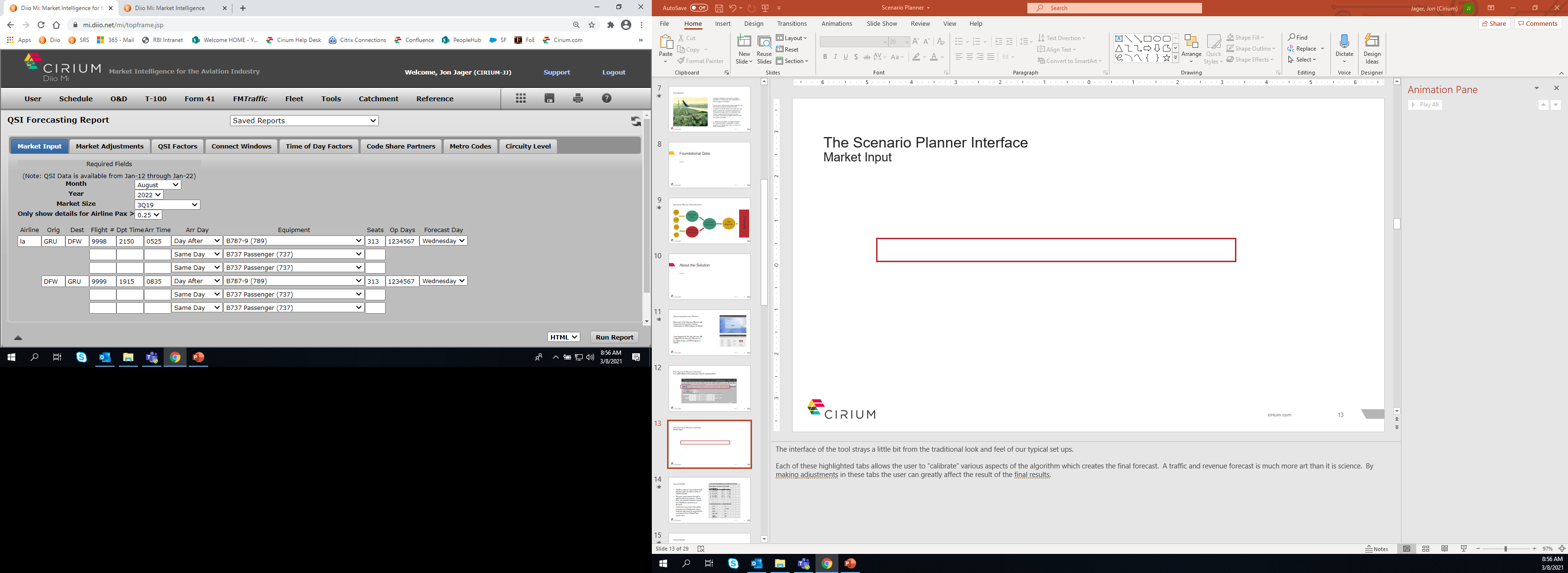 Select the schedule period and the market size file on which to base the forecast
Have your forecast reflect a peak/off-peak day results
Up to 3 roundtrips in one single market can be forecast during a single forecasting run
cirium.com
2
The Scenario Planner InterfaceMarket Adjustments
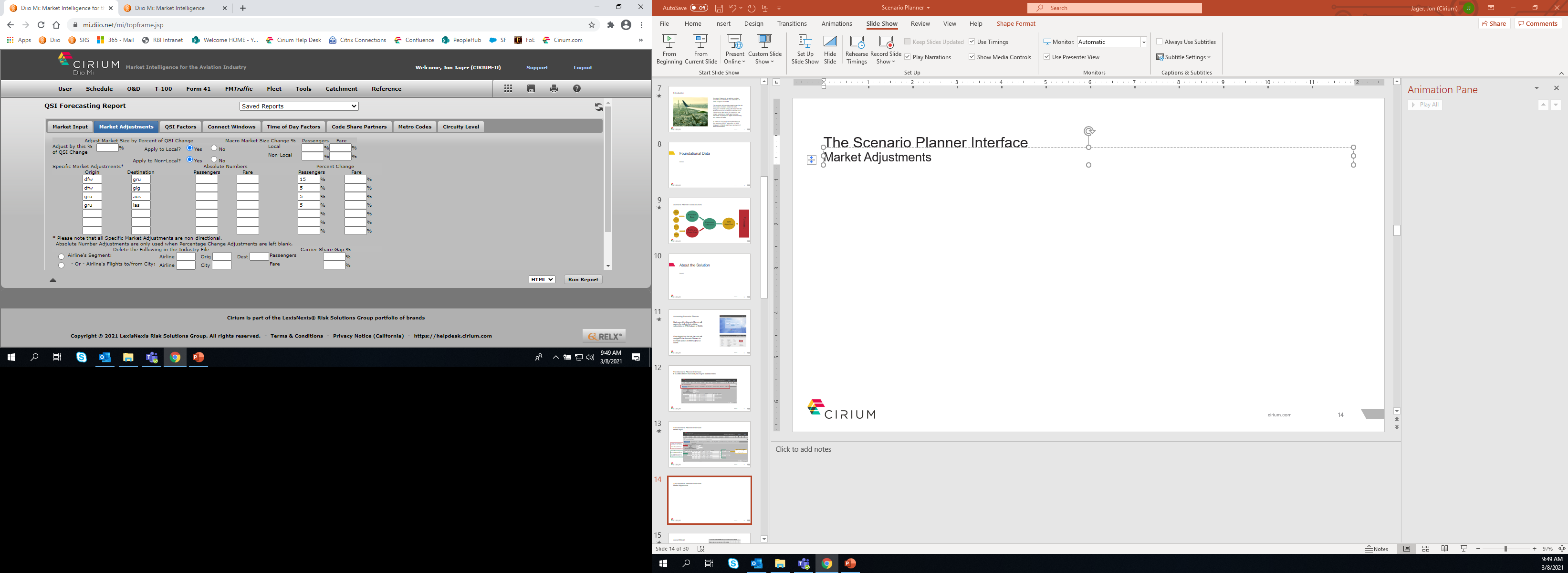 Stimulate market and fares as a percentage of QSI change
The user can even delete an airline or a specific airline’s flight from consideration in the forecast’s results
Stimulate local vs. flow markets on a macro level
Stimulate individual markets
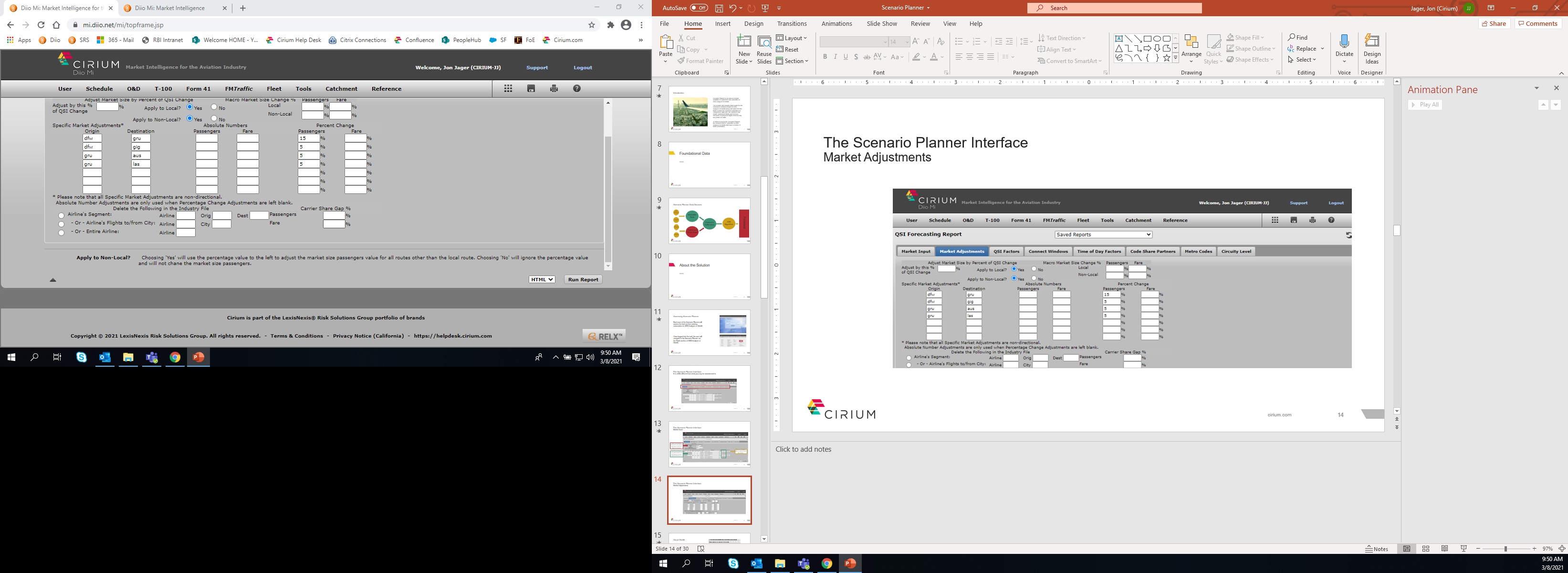 cirium.com
3
The Scenario Planner InterfaceQSI Factors
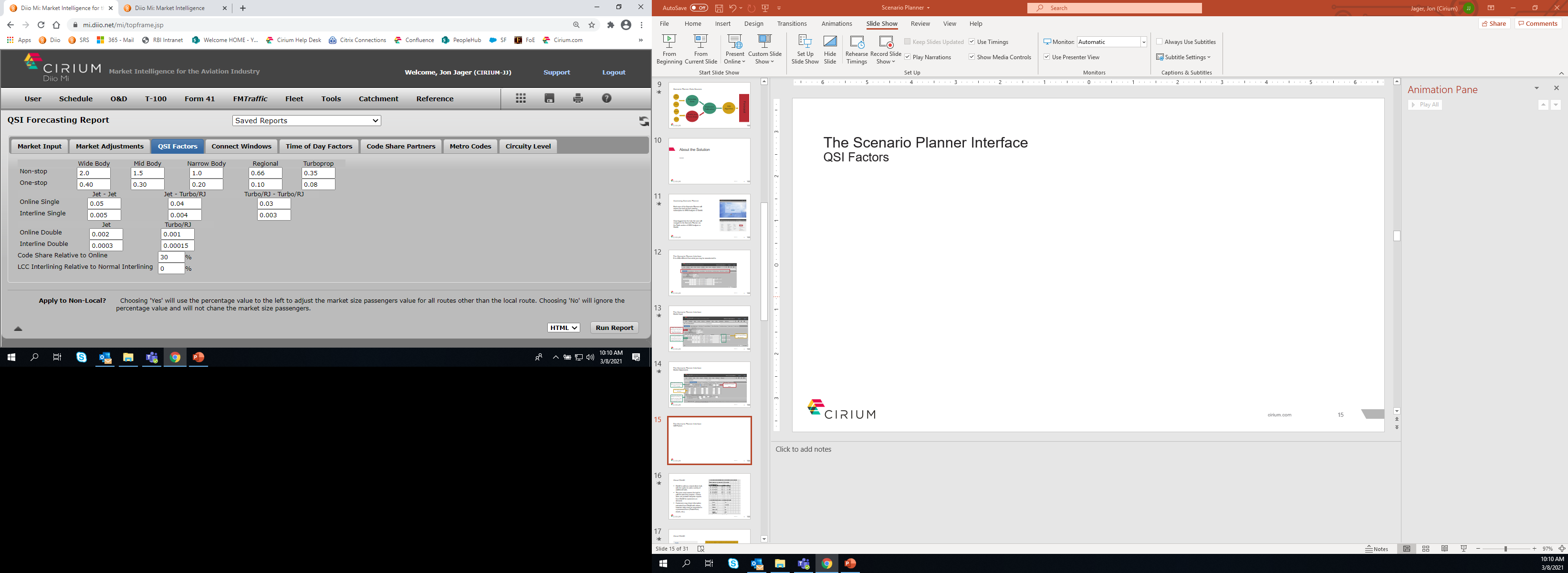 Aircraft type
Connection type
Relationship type
cirium.com
4
The Scenario Planner InterfaceConnect Windows
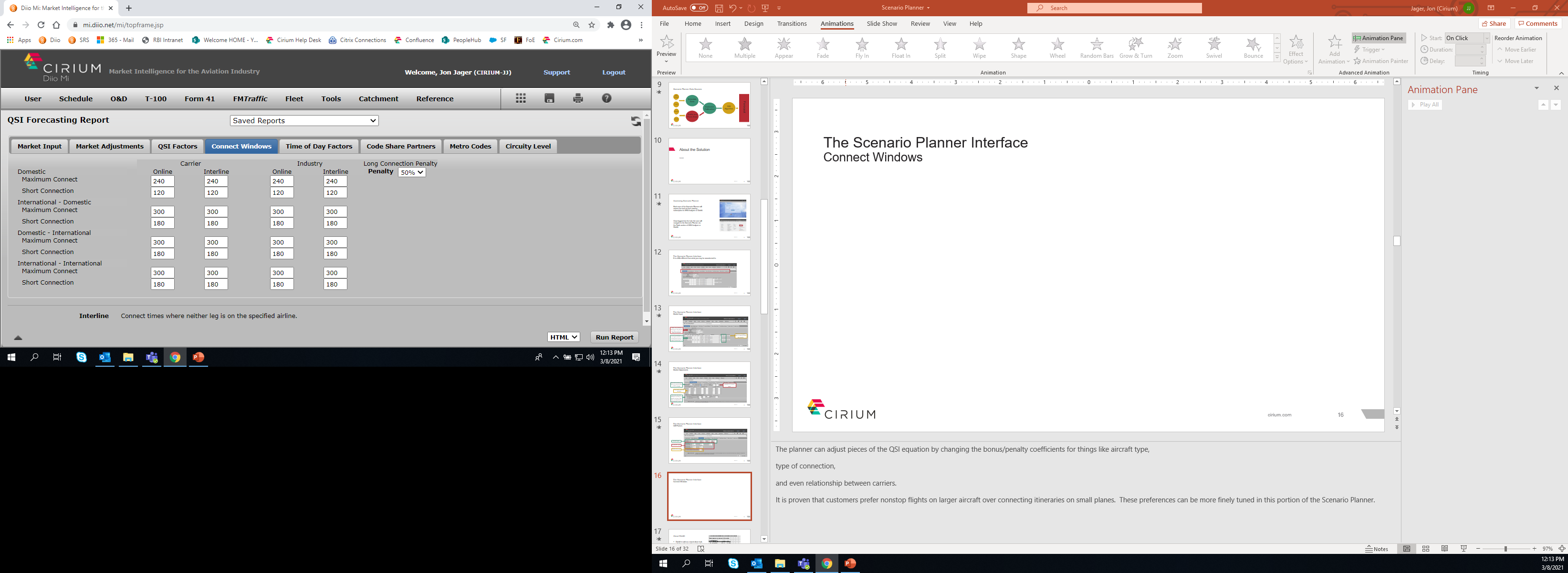 Algorithm penalty for long connections
Connection time definitions in minutes
cirium.com
5
The Scenario Planner InterfaceTime of Day Factors
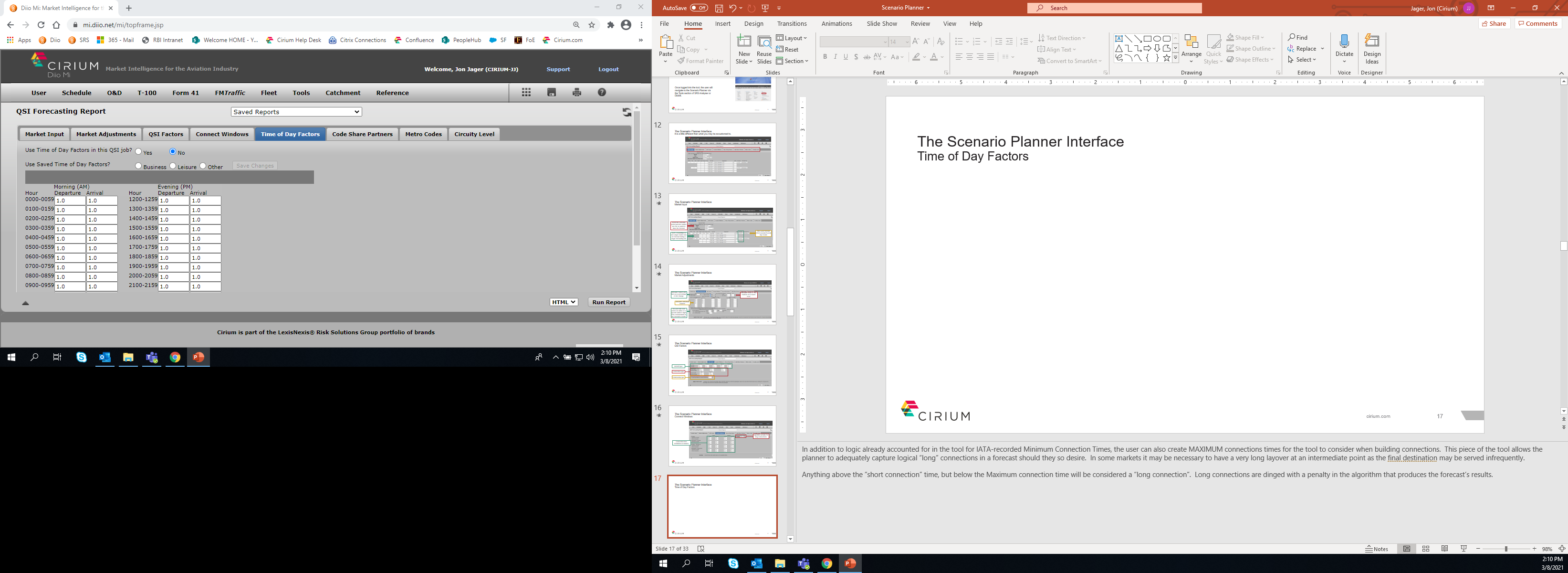 User option to include Time of Day preference
Business vs. Leisure configurations
Algorithm multipliers by hour of departure and arrival
cirium.com
6
The Scenario Planner InterfaceCode Share Partners
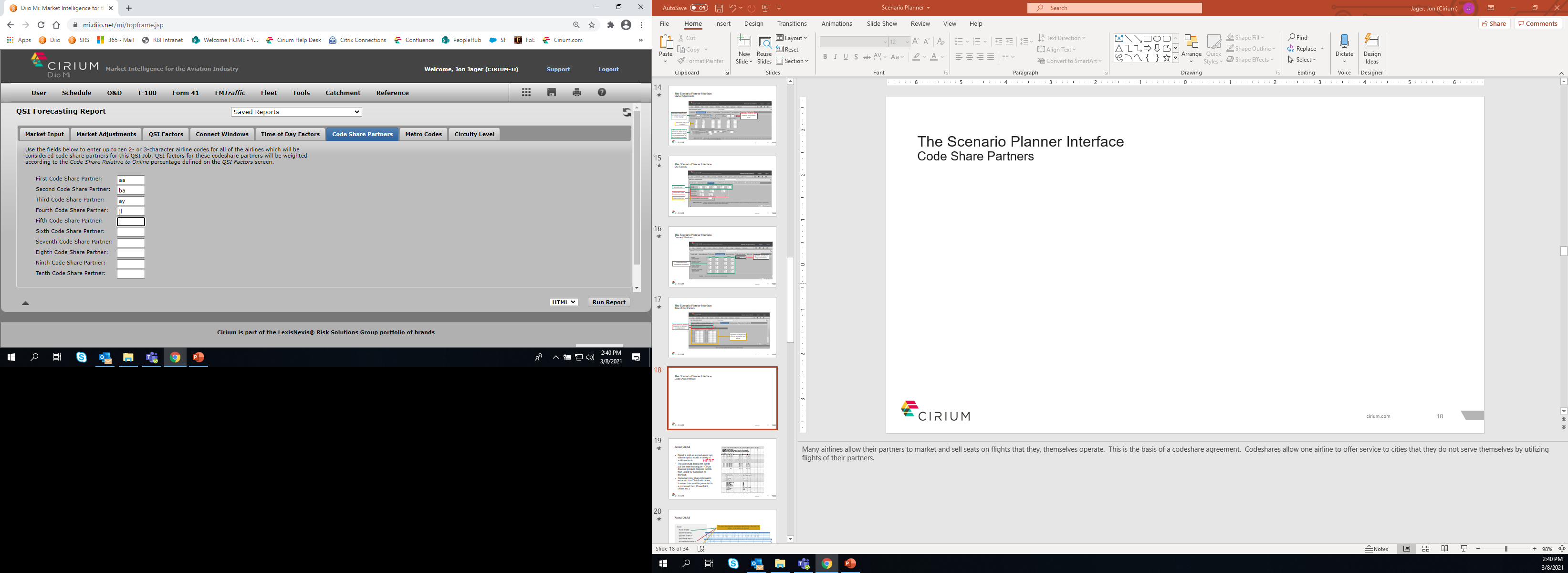 Add up to ten codeshare partners on the flight being forecast
cirium.com
7
The Scenario Planner InterfaceMetro Codes
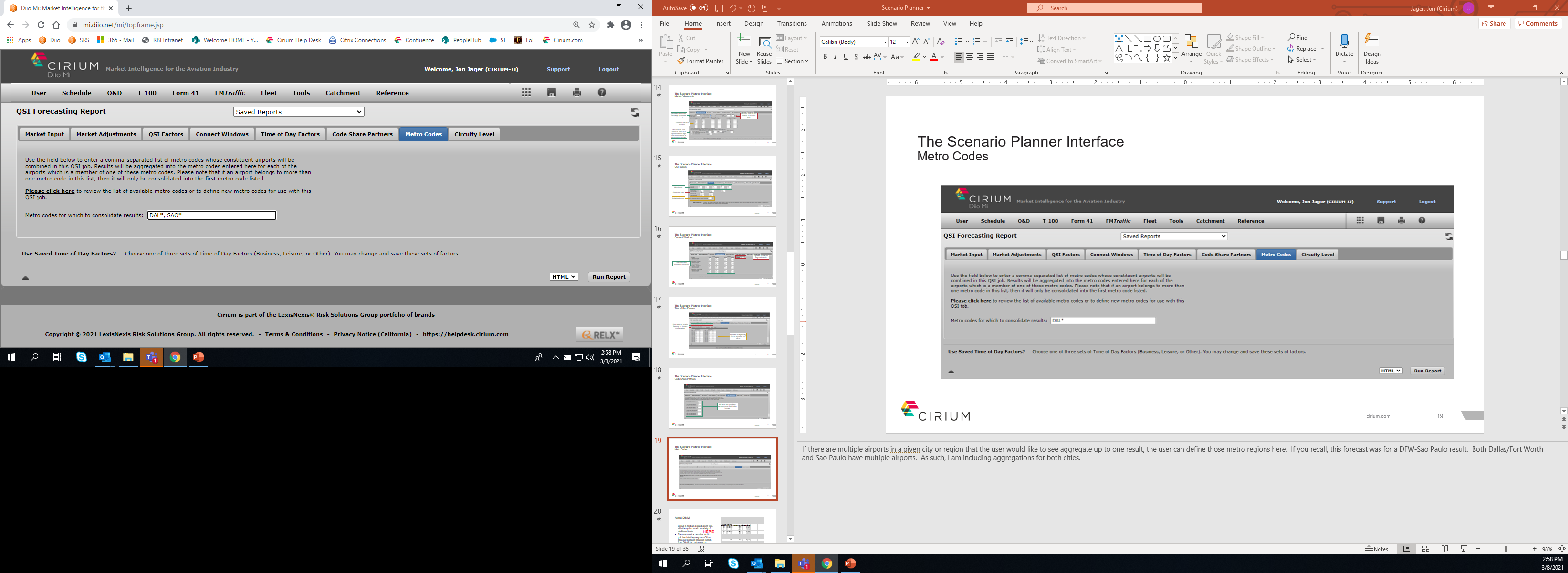 Add your Metro codes here
cirium.com
8
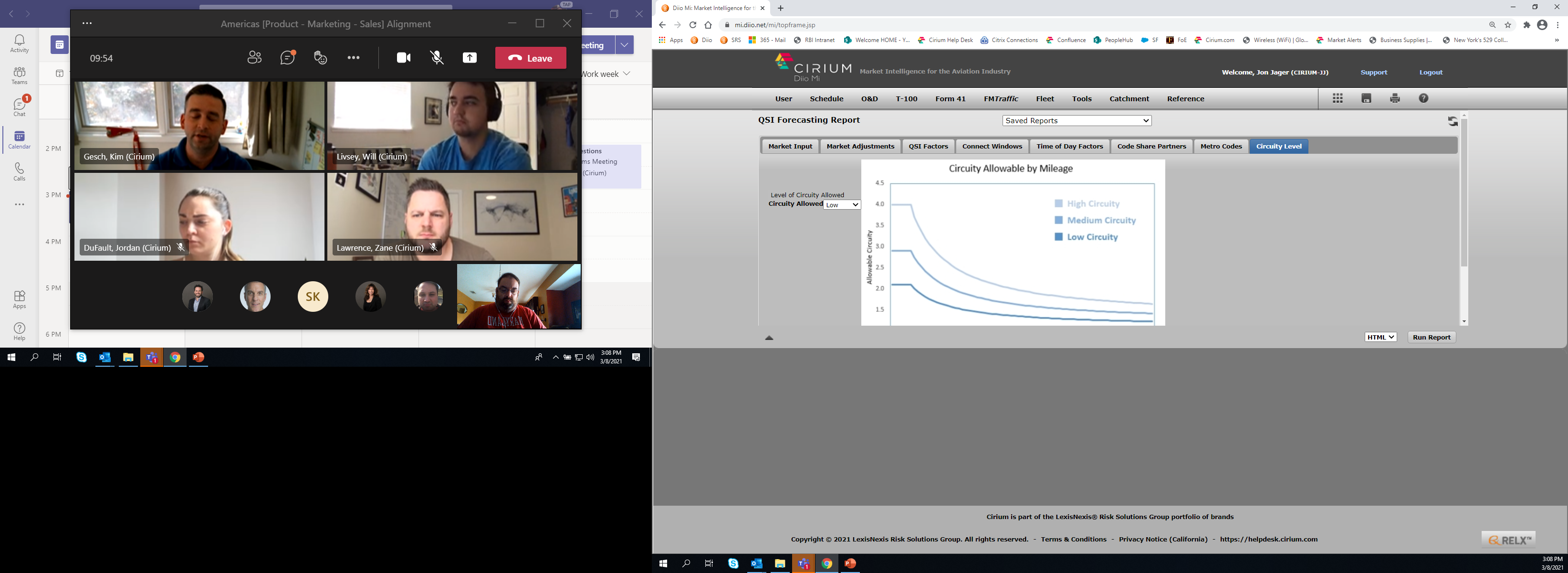 The Scenario Planner InterfaceCircuity
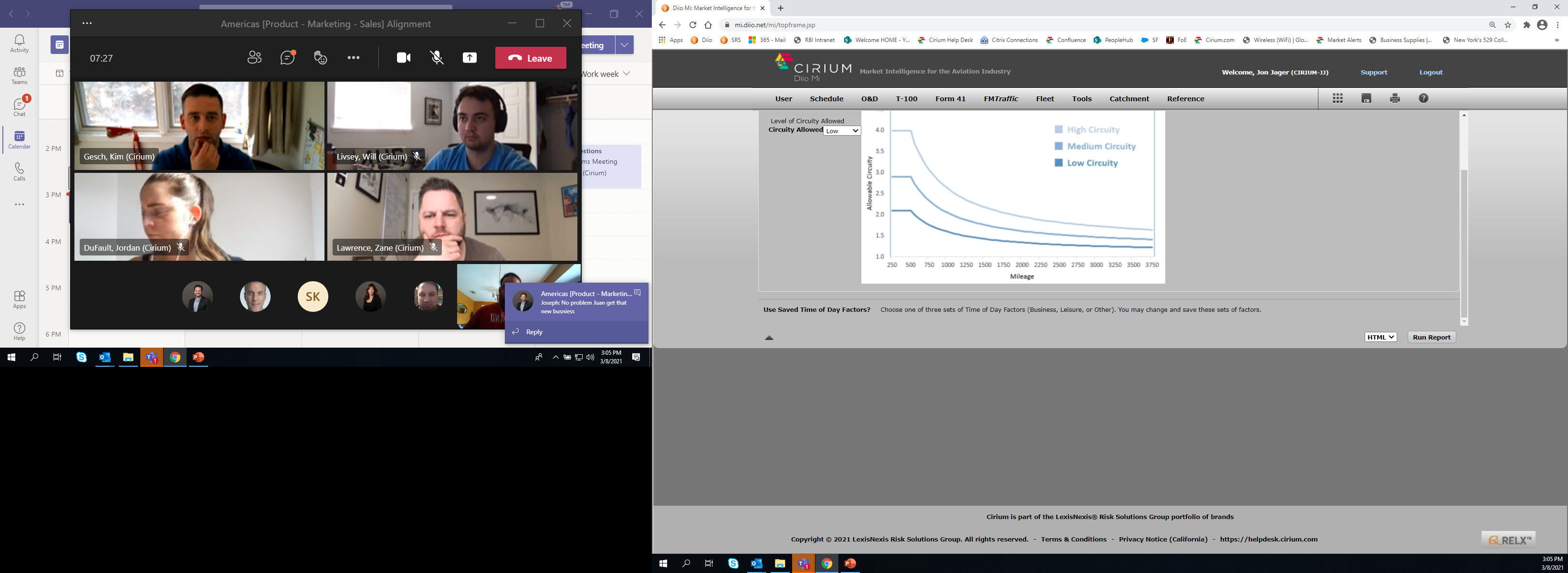 Ex. São Paulo to New York – JFK via DFW itinerary circuity ratio is 1.37
cirium.com
9
The Scenario Planner InterfaceThe results…
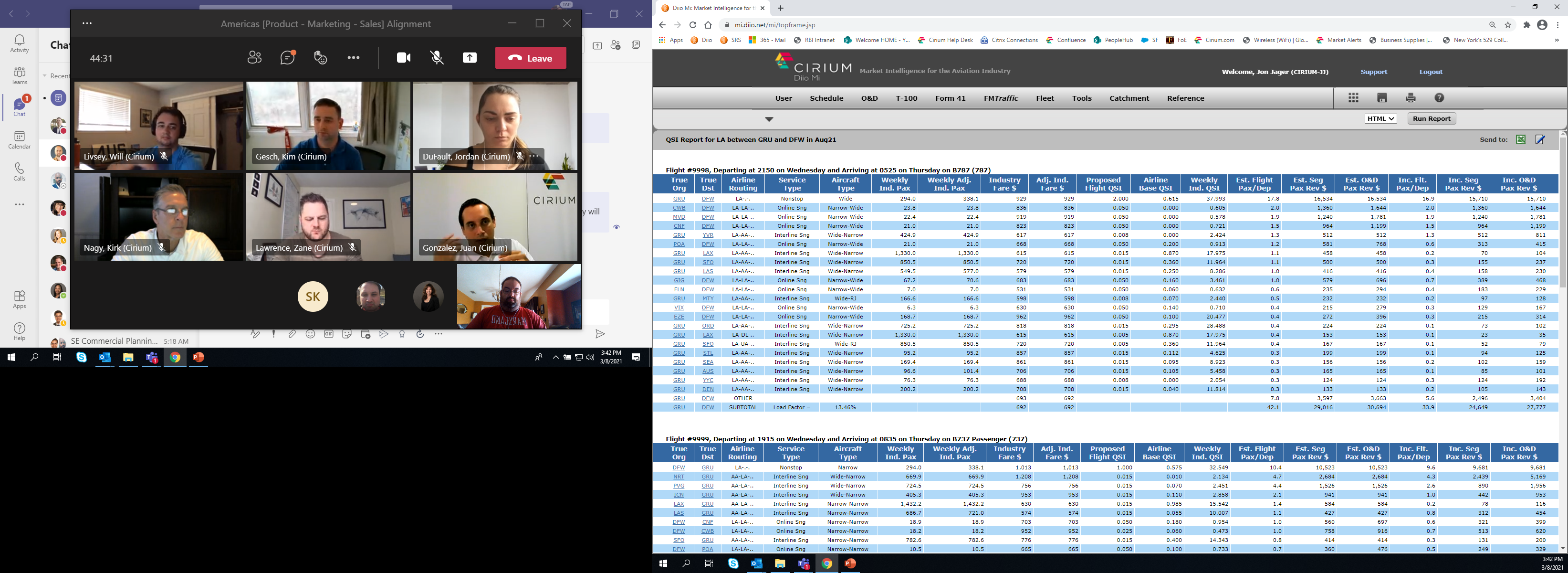 Passenger composition on the forecasted flight
Flight level results
cirium.com
10